Sábado o Selo de Deus
Tome uma Decisão
9
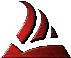 Peter P. Goldschmidt 
Pr. Marcelo A. Carvalho
Uma das coisas que me deixam mais intrigados hoje é a importância que se dá à NÃO guarda do sétimo dia. Quanto aos outros nove mandamentos, inclusive ao segundo, que foi tirado no catecismo Católico, não há nenhuma polêmica ou discussão.
FADMINAS
Teria Deus mantido em vigor os nove, enquanto ao quarto mandamento, deu menor importância, deixando por conta do fabuloso intelecto humano a decisão de mantê-lo ou não?Duvido!
FADMINAS
Deus não age assim. Ele é sábio e irrepreensível. Deus não muda de opinião. Deus não faz nada para se arrepender depois; Porque, desde o princípio, conhece o fim de todas as coisas.
O Sábado não salva, isto nós já sabemos, mas o Sábado faz parte da transformação do Cristão.
FADMINAS
Jesus disse:“Se me amais, guardareis os meus mandamentos” João 14:15
FADMINAS
Ele não fala em salvação, em perdão, ou em remissão. Ele apenas fala que, se nós entregarmos nosso coração a Ele, e O amarmos, com certeza guardaremos os seu preceitos, e procuraremos viver dentro deles. Ora, nestes preceitos está incluído também o Sábado, junto com o de não matar, de não adulterar, e os sete outros mandamentos.
FADMINAS
Se você é um sincero Filho de Deus, que tem como objetivo de vida fazer a Sua vontade, tenho certeza de que, daqui para a frente, o Sábado será uma benção na sua semana e na sua família.
FADMINAS
Deus quer que você seja feliz, tanto física como espiritualmente. Por isso, abra seu coração e viva essa alegria.
Se Deus nos permitir, nos encontraremos um dia no céu e, juntos, adoraremos ao nosso Criador. De um Sábado a outro, que Deus te abençoe a você.
FADMINAS
“Se me amais, guardareis os meus mandamentos”Palavra de Jesus em João 14.1
FADMINAS
Tome uma decisão!Ele já tomou por você!Mesmo que sofra por ela, valerá a pena!
Talvez você perca muitas coisas:* Bom emprego* Boas propostas* Carreira* Amigos* Parentes* Familiares
Paulo: nada nos separará do amor de Cristo: nem a morte, vida, anjos, principados, potestades, presente, porvir, altura, profundidade ou outra criatura nos separará do amor de Deus em Jesus. Rom. 8. 38-39
Exemplos:DanielJosé no EgitoAmigos de DanielVocê!
Sê fiel até a morte e dar-te-ei a coroa da vida! Apoc. 2.10
Eu quero ser de Jesus! E você?